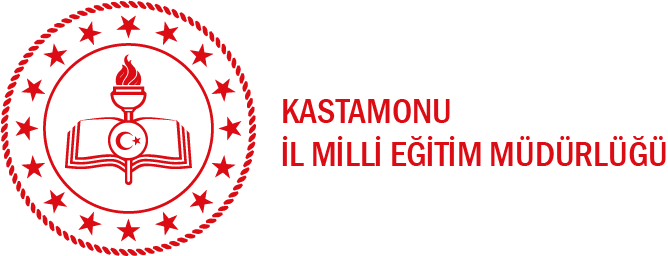 1
2021-2022 EĞİTİM ÖĞRETİM YILI REHBERLİK ve PSİKOLOJİK DANIŞMA HİZMETLERİ İÇERİK HAZIRLAMA KOMİSYONU
2
STRES
                   ve
BAŞA ÇIKMA 
YOLLARI
Stres Nedir ?

Bireyi zorlayan fiziksel veya psikolojik uyaran(lar) karşısında bireyin geliştirdiği uyum sağlamaya yönelik tepkidir.
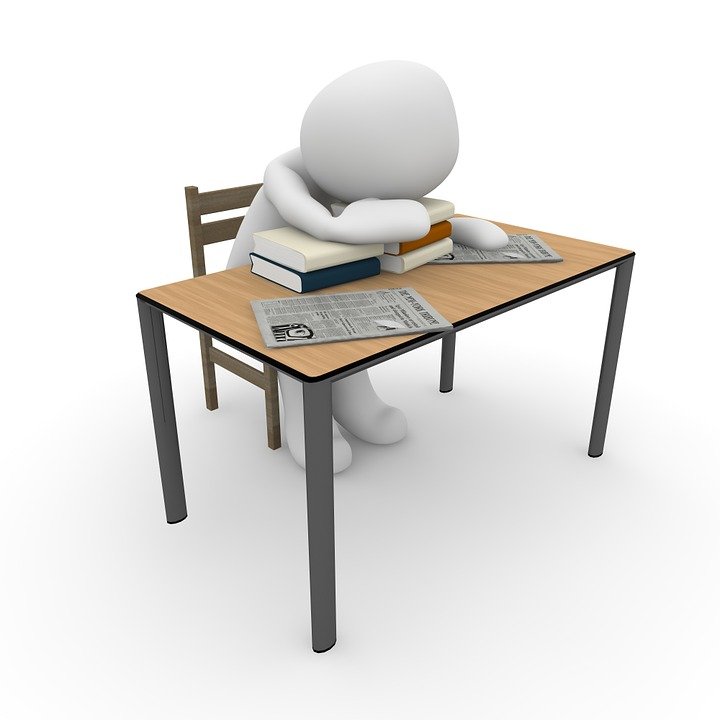 4
Stres Zararlı mıdır?
Stresin, zihinsel ve fiziksel kaynaklarımızı tüketen olumsuz bir yanı olduğu gibi, kendimizi keşfetmemize, potansiyelimizi kullanmamıza ve gelişmemize de yardımı olabilir.
5
Duygu açısından hafif bir genel uyarılmışlık düzeyinin olmasının yapılacak işe ilgi uyandırma etkisi vardır. Dolayısıyla bir miktar stres normal işlevlerimiz için de gereklidir. Ancak yoğun ve uzayan stresin fizyolojik ve psikolojik açıdan olumsuz etkileri görülebilir.
6
Stres Belirtileri
* Fiziksel Belirtiler
  Çarpıntı
  Baş Ağrısı
  Soğuk ya da sıcak basması
  Mide, bağırsak bozukluğu, sindirim zorluğu
  Nefes darlığı
  Elde titreme
  Gürültüye, sese karşı aşırı duyarlılık
  Uykusuzluk, aşırı ya da düzensiz uyku
  Bitkinlik
  Mide Krampları
  Boyunda, ensede, belde, sırtta ağrı, gerginlik, kasılma ve eklem ağrıları
7
* Duygusal Belirtiler
  Huzursuzluk, sıkıntı, gerginlik
  Kaygılı olmak
  Neşesizleşme, durgunlaşma,   çökkünlük hali
  Sinirlilik, saldırganlık veya kayıtsızlık
  Duygusal olmak
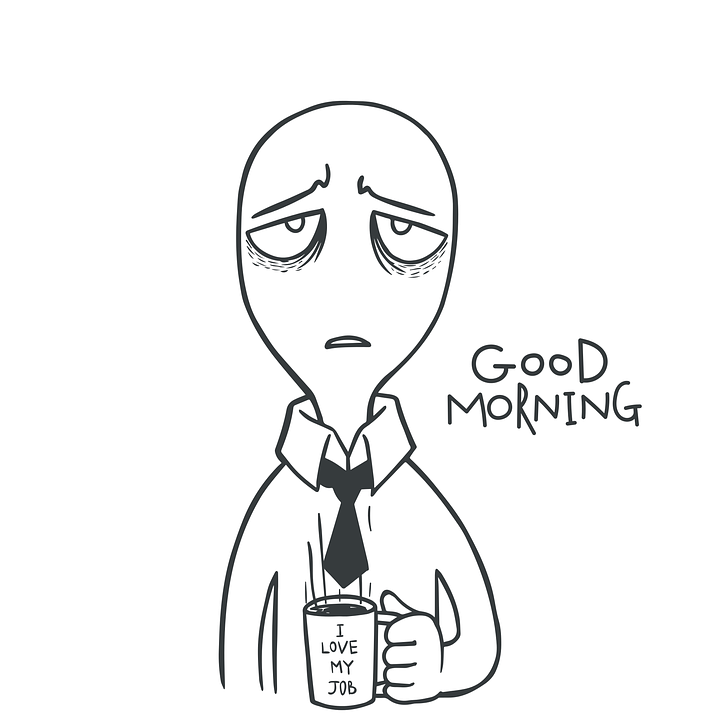 8
* Zihinsel Belirtiler
  Unutkanlık
  Konsantrasyonda azalma
  Kararsızlık
  Organize olamamak
  Zihin karışıklığı
  İlgi azalması
  Zihinsel durgunluk
  Sosyal hayatın yoksunlaşması
  Olumsuzluklar üzerine odaklanmak
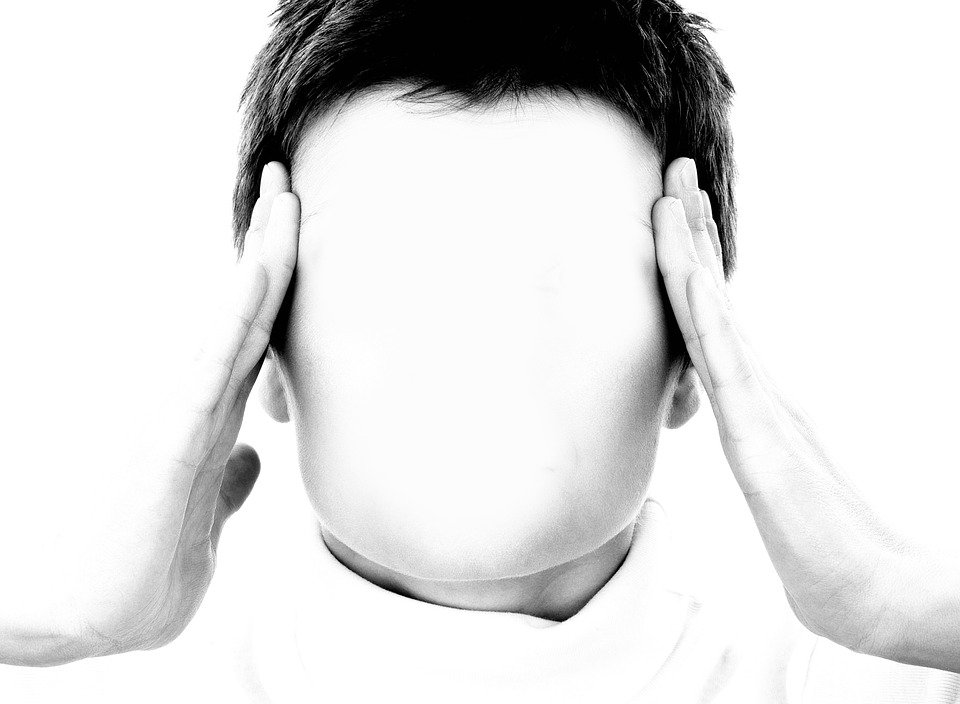 9
Stresle Başa Çıkmada Etkili Olmayan Yöntemler
* Zararlı Madde Kullanımı
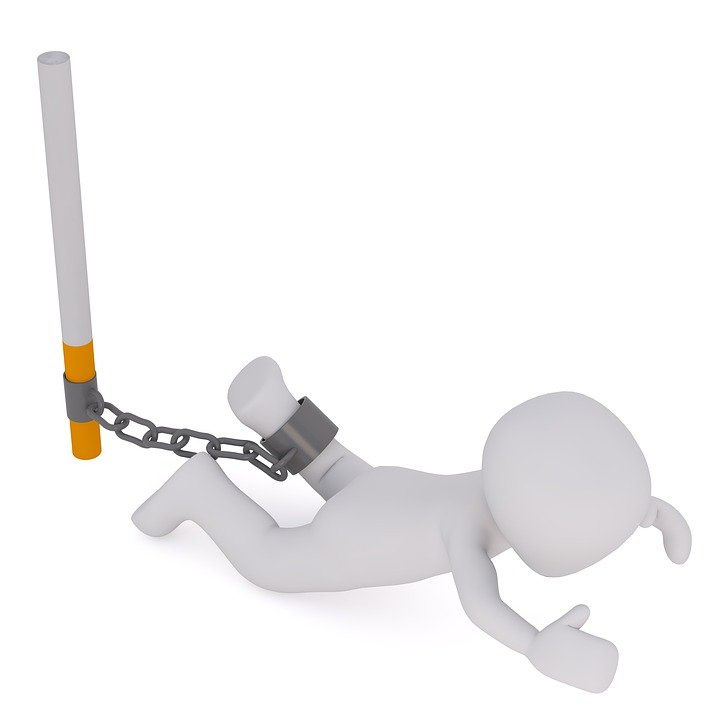 Birey stres veren durumla karşılaştığında sigara ya da alkole otomatik olarak yönelebilir. Oysa alkol ve sigaranın sağlığa olan zararları, stresin ilk anda verdiği zararın çok üzerindedir. Uzun vadede fizyolojik ve psikolojik bağımlılığa yol açtığı için başlı başına bir stres faktörü olmaktadır
10
*Aşırı Yemek Yeme
Başlangıçta rahatlatıcı olmakla
birlikte, bu tür bir davranış
kendi başına ya da alınan
kilolar nedeniyle ek bir stres
kaynağı haline gelebilmektedir.
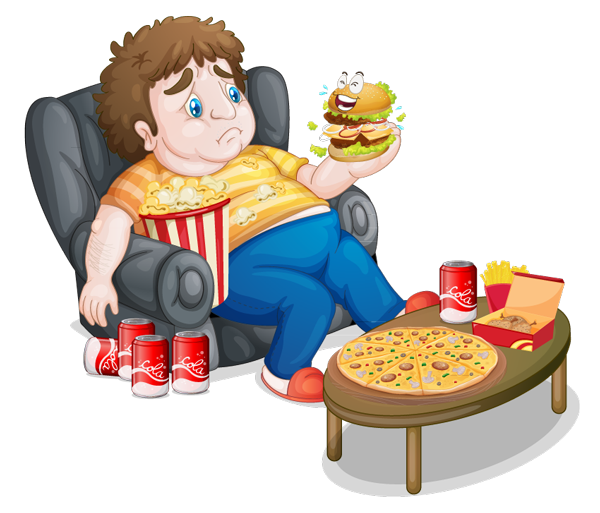 11
* Kontrolsüz Alışveriş
Kendisine değer vermek, yenilik yapabilmek amacıyla başlanan alışveriş, kontrol edilemez boyuta gelirse, borçlanma nedeniyle birey bir süre sonra istek ve ihtiyaçlarını ertelemek durumuna gelerek daha yoğun stres yaşayabilir.
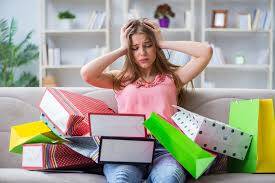 12
* İçe Kapanma
Bazı bireyler strese tepki olarak, geri çekilip içe kapanabilir. Pasifleşerek sorunlarıyla yüzleşmekten kaçınabilir. Sorunlarını tümüyle yok sayarak, olayların dışına çıkabilir. Başlangıçta stres yaratıcı olaydan uzak kalsa bile sorun çözümlenmemiş olur
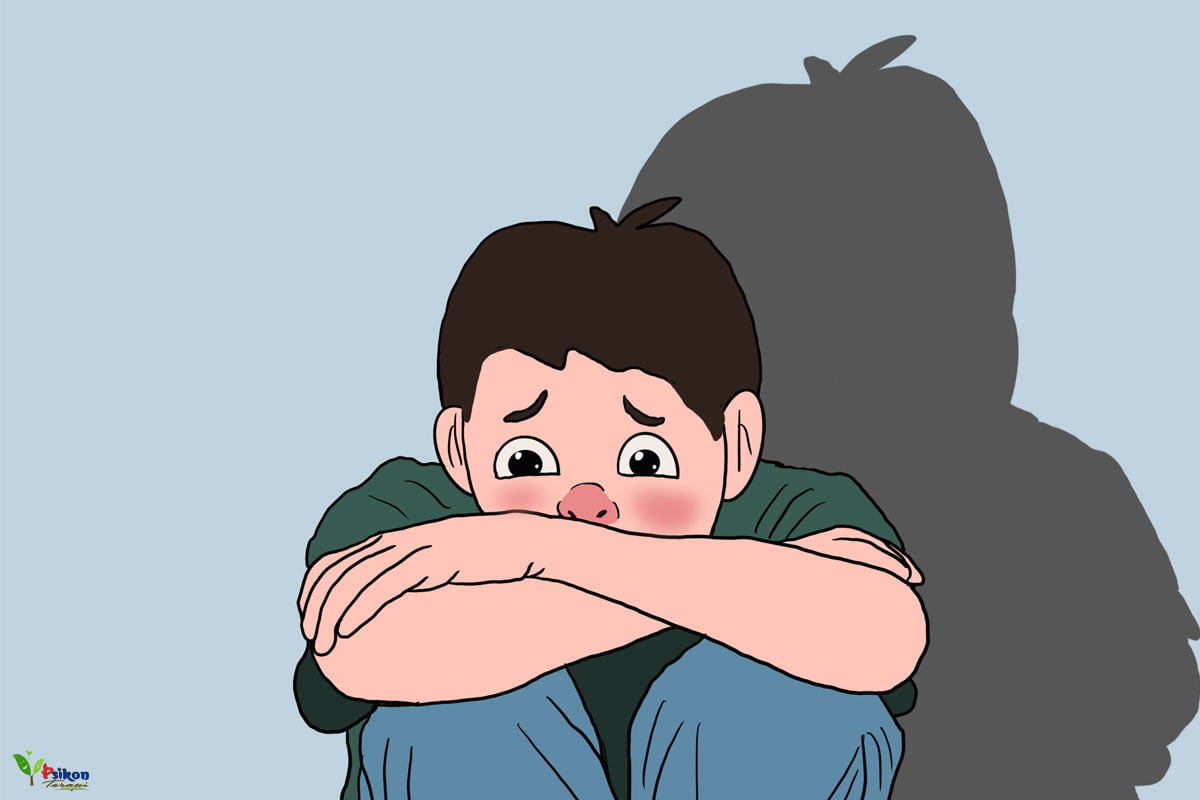 13
* Aşırı Tepki Gösterme
Küçük hayal kırıklıklarından ya da değişikliklerden olumsuz etkilenerek yoğun bir şekilde kaygı hissetme, öfke nöbetleri, kırıcı olma gibi davranışlar oluşabilir Bu davranışın alışkanlık haline gelmesi bireyi yalnızlaştırarak strese daha yatkın hale getirebilir.
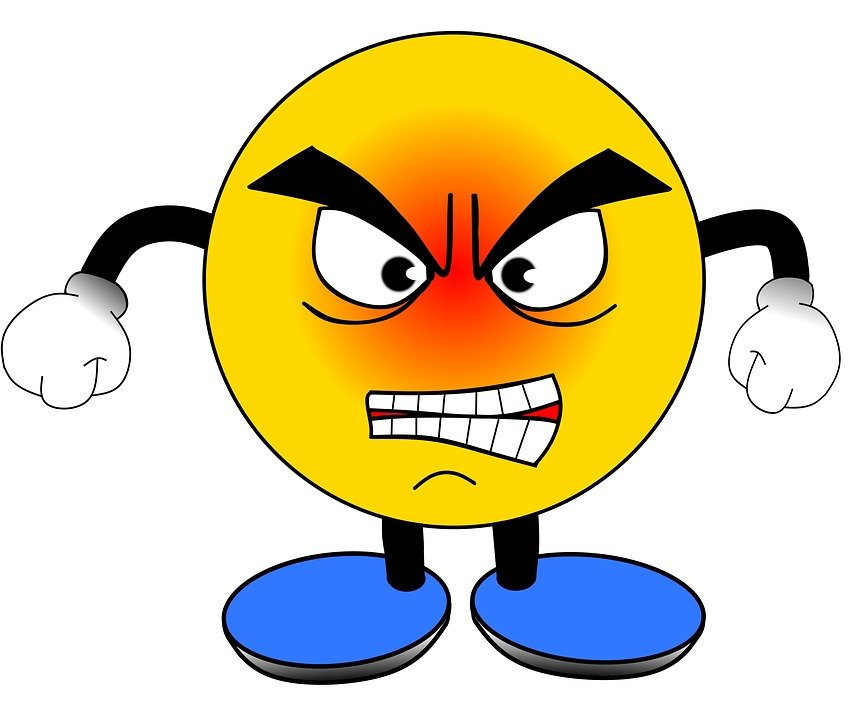 14
* Biriktirme
Birey, stres karşısında hiç tepki göstermeyip, yaşanan sıkıntıyı içine atabilir. 
Bu birikimler dayanılamayacak duruma geldiğinde hiç tepki vermeyeceği olaylara karşı çok şiddetli tepki verebilir. Birikim kapasiteyi zorladığından, birey daha stresli hale gelebilir.
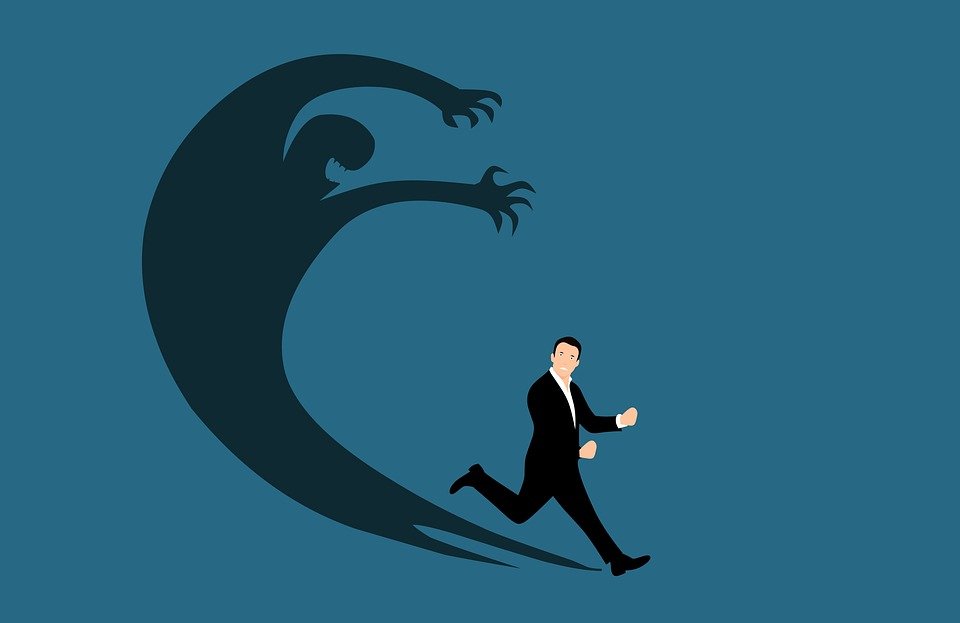 15
Stresle Başa Çıkmada Etkili Yöntemler
* Zaman Yönetimi
Zaman yönetimi konusunda kararlılık sergileyen kişiler zamanı ve hayatlarını daha başarılı bir biçimde yönetebilirler. Zamanı yönetebilmek için kişinin kapasitesine ve kişilik özelliklerine uygun gerçekçi bir program yapabilmek gerekir.
16
Zorunlu etkinliklerin yanında, düzenli uyku, molalar, eğlenme, dinlenme, sosyal etkinlikler ve olası değişiklikler karşısında alternatif olabilecek etkinlikler de programda yer almalıdır. Yağmur nedeniyle planlanan yürüyüş yapılamayacaksa odada egzersiz yapabilmek gibi
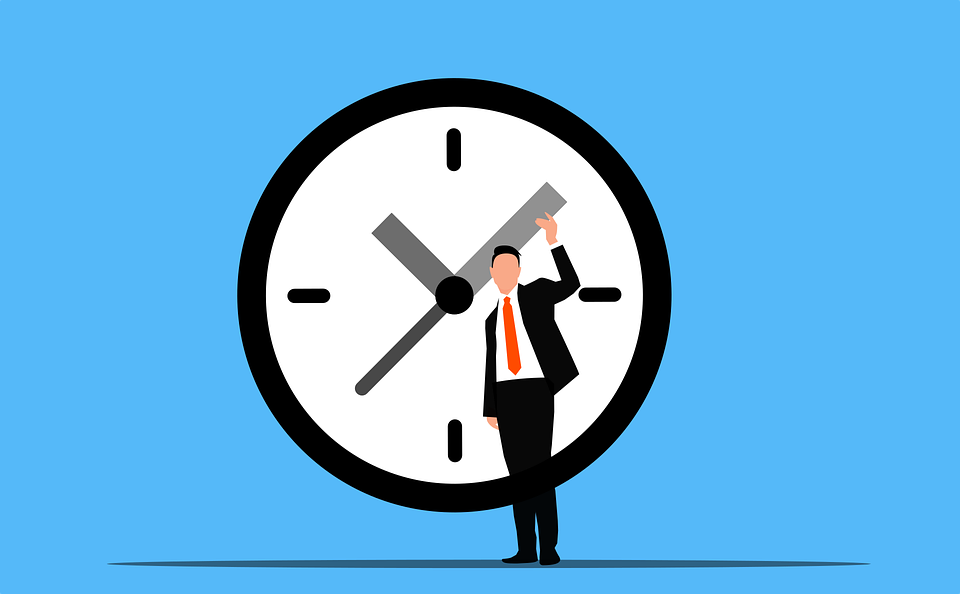 17
* Problem Çözme Tekniklerini Kullanma
     Doğru probleme odaklanarak çözüm yollarını oluşturmak kişiyi güçlendiren bir yöntemdir.
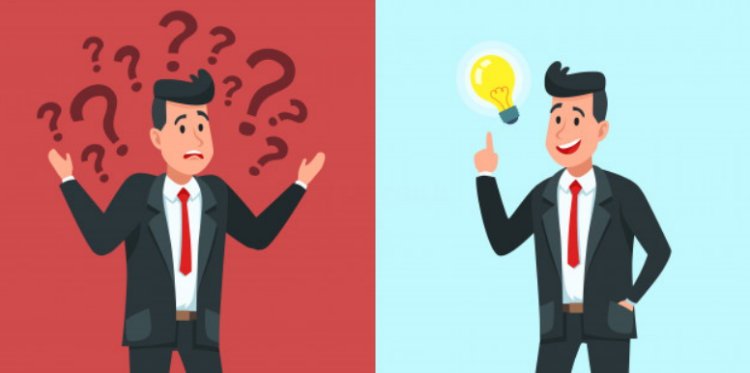 18
* Aşırı Genellemelerden Kaçınma
Tek bir olaydan hareketle, bütüne yönelik olumsuz düşünceler geliştirilmemelidir. Sınavım kötü geçti, ben bu sene sınıfı geçemeyeceğim gibi. Oysa bu sınavım kötü geçti ama diğer sınavlara daha iyi hazırlanabilirim tarzı düşünce daha yapıcıdır. 
Kişinin kendi kendine yaptığı bu tarz olumsuz düşünceler zaman geçtikçe otomatikleşir ve olumlu bir içerikle kolaylıkla yer değiştirmez.
19
* Kişilerarası İlişkileri Geliştirme

  Stresli durumlar insanlarla ilişkilerden kaynaklanabiliyor olsa da, bu kişilerle tartışabilmek, çözüm için bir anahtar olabilir. Tartışmalar sırasında “sen” dilini kullanmadan “ben”li cümlelerle sorumluluğu üzerine almak iletişimi ve ilişkiyi güçlendirebilir. ”Sen beni anlamak istemiyorsun” yerine “kendimi yeterince anlatamadığımı düşünüyorum” daha yapıcı olacaktır.
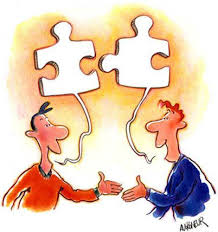 20
* Sosyal Etkinlikleri Geliştirme
Rutinler dışında farklı bir etkinliği denemek, yeni bir şeyler öğrenmeye çalışmak, zihni dinlendirmeye yardımcı olabilir. Eski bir arkadaşı aramak, konsere, sinemaya, tiyatroya gitmek, dergi ya da roman okumak gibi etkinlikler rutinlerin oluşturduğu stresten uzaklaşmak için yararlı olabilir.
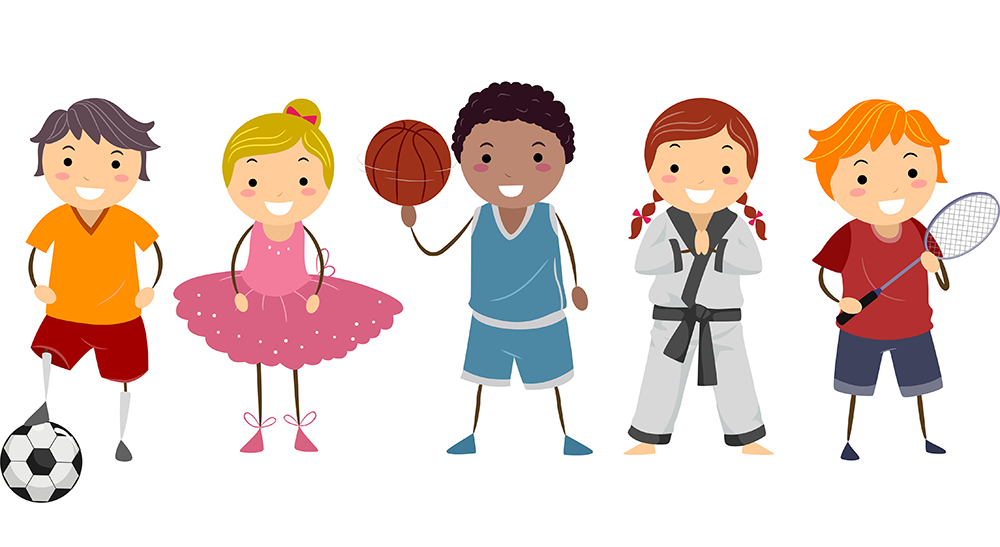 www.rehberlikservisim.com
21
* Fiziksel Aktivite
Doğru egzersiz birçok amaca birden hizmet edebilir. Kas gücünü artırabilir, kilo vermeye ve almamaya yardımcı olabilir, kalbin beden dokularına kolaylıkla oksijen almasını kolaylaştırarak bedenin genel fizyolojik koşullarını iyileştirebilir. Egzersiz, bedenin stresle oluşan hormonlardan arınmasına yardımcı olur
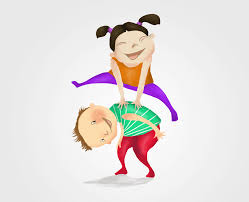 22
* Dengeli Beslenme
Çay, kahve, çikolata, kakao, kolalı içecekler kendiliklerinden strese yol açan besinlerdendir. Bu besinler, stres tepkisini başlatan kimyasal maddeler içerirler. Uyanıklık ve hareketliliği artırırlar. Dolayısıyla bu besinlerin yerine ıhlamur, adaçayı gibi bitki çayları, meyve tüketilebilir. Beslenme alışkanlıklarını düzenleyerek, enerji düzeyi, strese karşı gösterilen tepkiler ve genel sağlık üzerinde bireyin kontrolü artırılabilir.
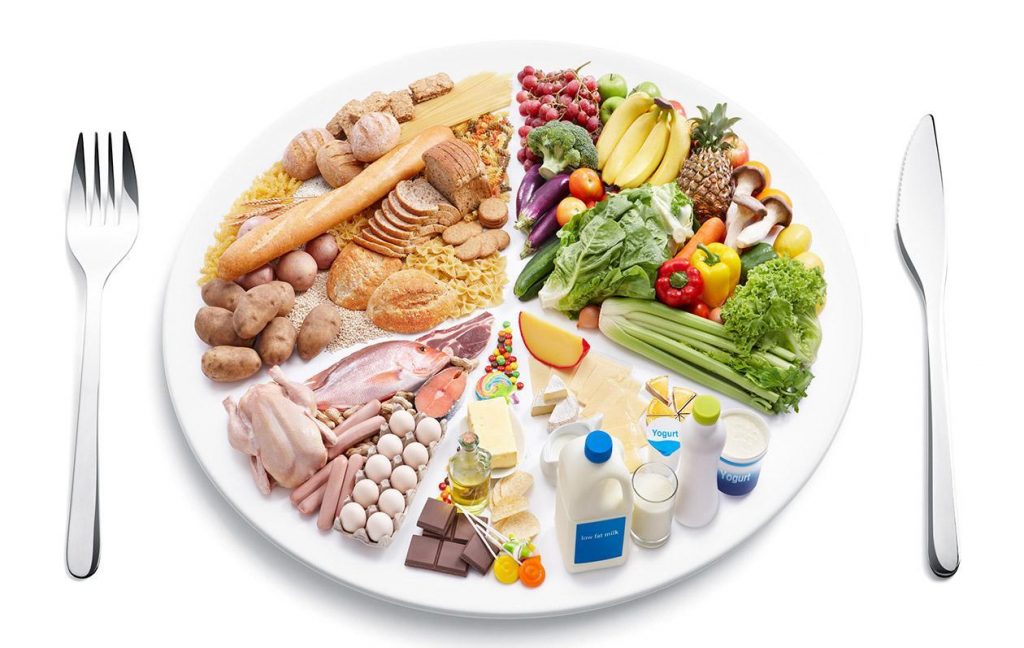 23
*Gevşeme Egzersizleri
Gevşeme egzersizleri CD ya da kasetler edinerek ya da bir uzmandan yardım alarak öğrenilebilir. Bireyin kaslarında oluşabilecek gerginliği, gerginlik oluşmadan fark edip kendi kendine gevşetebilmesidir. Gevşeme egzersizini uygulayan birey, gergin ortamlar öncesi uygulamayı yaparak ya da gün içerisinde gevşeme molaları vererek bedeni üzerinde kontrolü sağlayabilir.
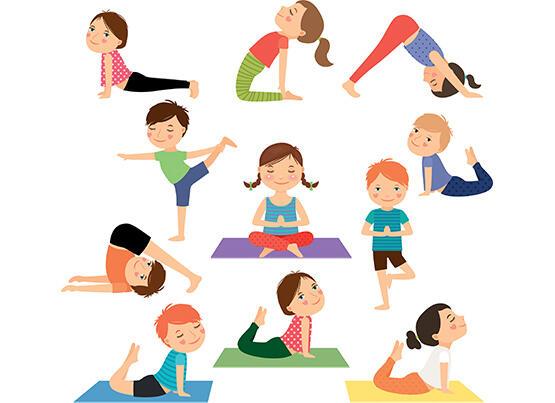 24
* Zihinde Canlandırma
Bireyin kendisini rahatlatan bir durumu ya da ortamı hayal etmesi stresin yarattığı olumsuz duygu ve düşüncelerden uzaklaşmasına, stresle başa çıkmada alternatif yollar bulmasına yardımcı olabilir
25
Dinlediğiniz için TEŞEKKÜRLER…
26